Вербное Воскресение
Вербохлест, бей до слез. Там недалечко красно яечко.
Русская приговорка.
Верба
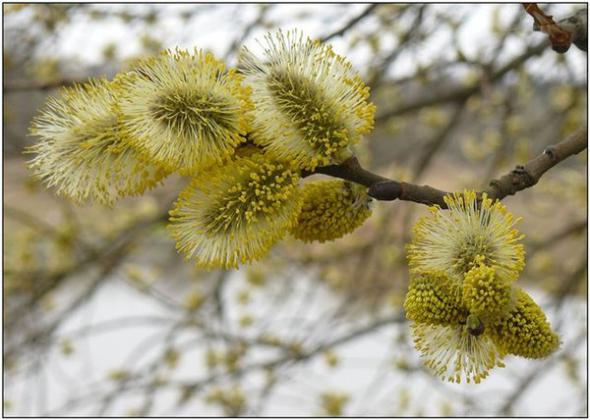 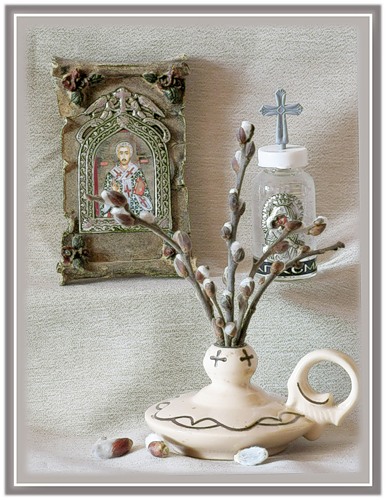 На Руси, как снег растает, 
и в природе - тишина. 
Первой верба оживает, 
безыскусна и нежна. 
Перед Пасхой, в воскресенье, 
в церковь с вербочкой идут, 
После водоосвященья окропить ее несут. 
И хвалебным песнопеньем, 
со святынею в руках 
Молят о благословеньи 
с покаянием в сердцах.
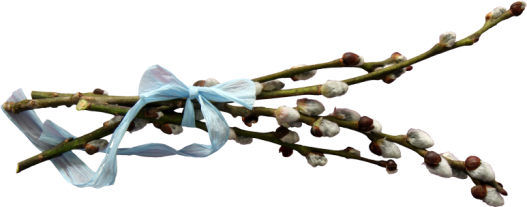 Кукла Вербница
Символ  жизни и возрождения. Изготовление этой куклы считалось таким же обязательным занятием перед Пасхой, как и роспись яиц.
В последнее воскресенье перед Пасхой, согласно православному календарю, Господь вошел в Иерусалим. 
На Руси этот праздник называют 
Вербным воскресеньем.
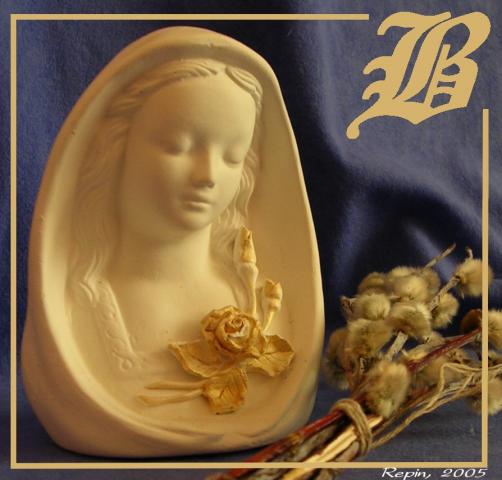 В этот день, согласно Евангелию, Иисус Христос на молодом осле въехал в ворота Иерусалима.
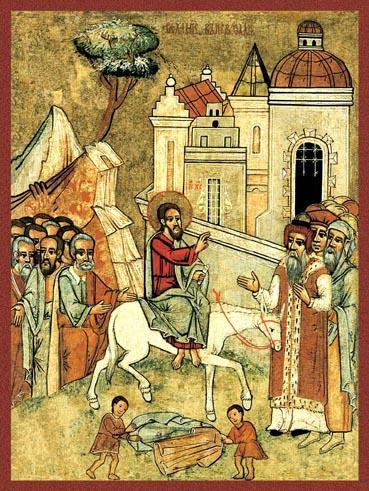 Джотто. Вход Господень в Иерусалим
Согласно Библии, В ЭТОТ день Иисус на молодом осле – символе кротости и миролюбия – торжественно въехал в ворота Иерусалима. 
Собравшиеся люди приветствовали его как Мессию. 
Они размахивали пальмовыми ветками, расстилали перед Ним свои одежды и  пели.
Вход Господень в Иерусалим. Русская икона.
В. Г. Шварц «Шествие на осляти Алексея Михайловича» 1865.
На Руси в праздник Входа Господня в Иерусалим совершалось так называемое «шествие на осляти». 
После праздничной службы  с Красной площади на Соборную площадь Московского Кремля проходила специальная процессия,
 изображавшая само событие отмечаемого праздника. 
Патриарх следовал в ней, сидя верхом на лошади (наряженной ослом), 
которую вел под уздцы идущий пешком царь.
 В 1697 г. обряд был упразднен.
В церквях в этот день проводятся 
всенощные бдения:
 прихожане молятся, 
как бы встречая Господа, держа в руках ветки вербы, 
цветы и горящие свечи.
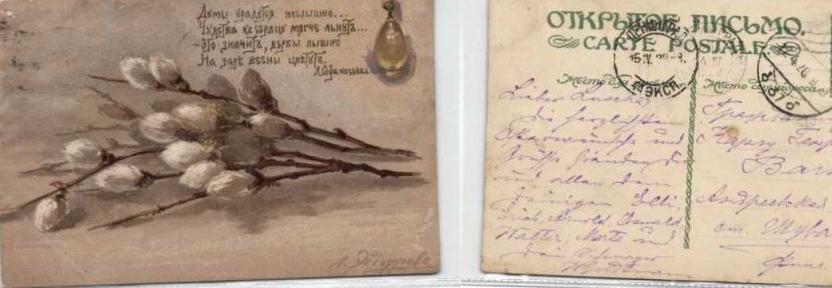 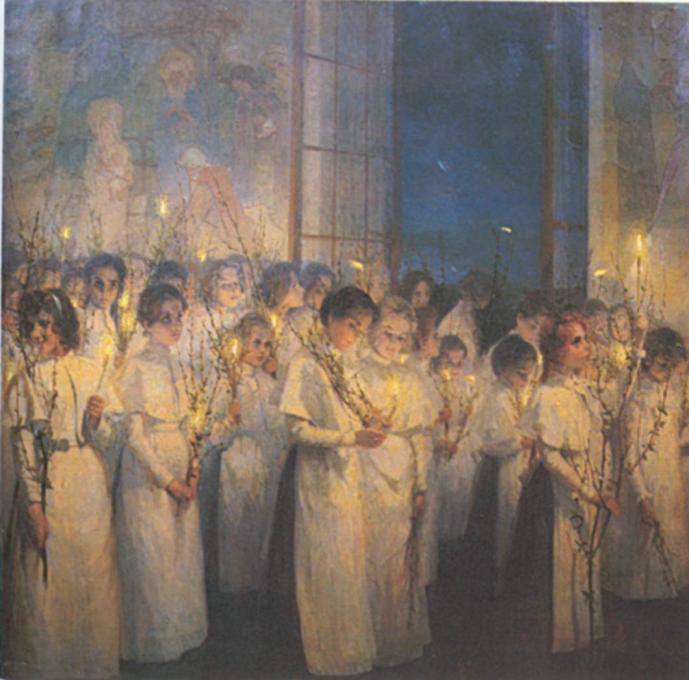 В конце службы верба освящается святой водой.
Считается, что верба обладает огромной целительной силой и помогает избавиться от всего плохого, 
что скопилось в доме за год. 
Освященные вербы принято хранить в доме весь год рядом с иконами.
Самым главным обычаем этого праздника является хлестание  вербой своих детей старшим из семьи с определенными словами:
Верба хлыст, Бей до слез. Не я бью, Верба бьёт. Будь здоров Как верба.
Делалось это для того, чтобы дети были здоровыми и послушными.
Вербохлест, бей до слез. Там недалечко красно яечко.
Русская приговорка.
В Вербное воскресенье устраивались вербные базары, на которых можно было купить сладости, игрушки, книги, а также пучки вербы с привязанным к ним бумажными ангелочками. 
В некоторых местах нашей страны в этот день пеклись лепешки или бублики, которые после освящения в церкви давались всем членам семьи и скотине, чтобы никто не болел в течение года.
Спасибо за внимание!